Законы превращаются в алгоритмы?
Новая природа регулирования. 
МГУ. Фестиваль науки. 10-10-20
Поведенческие особенности
Юридические последствия
Экономическая природа
Методические вызовы
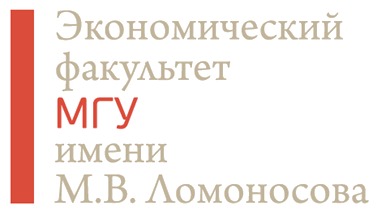 Что такое «доступность» услуги?
Отделение
Сайт
Айфон/Андроид
Телефон
Чат-бот
……..
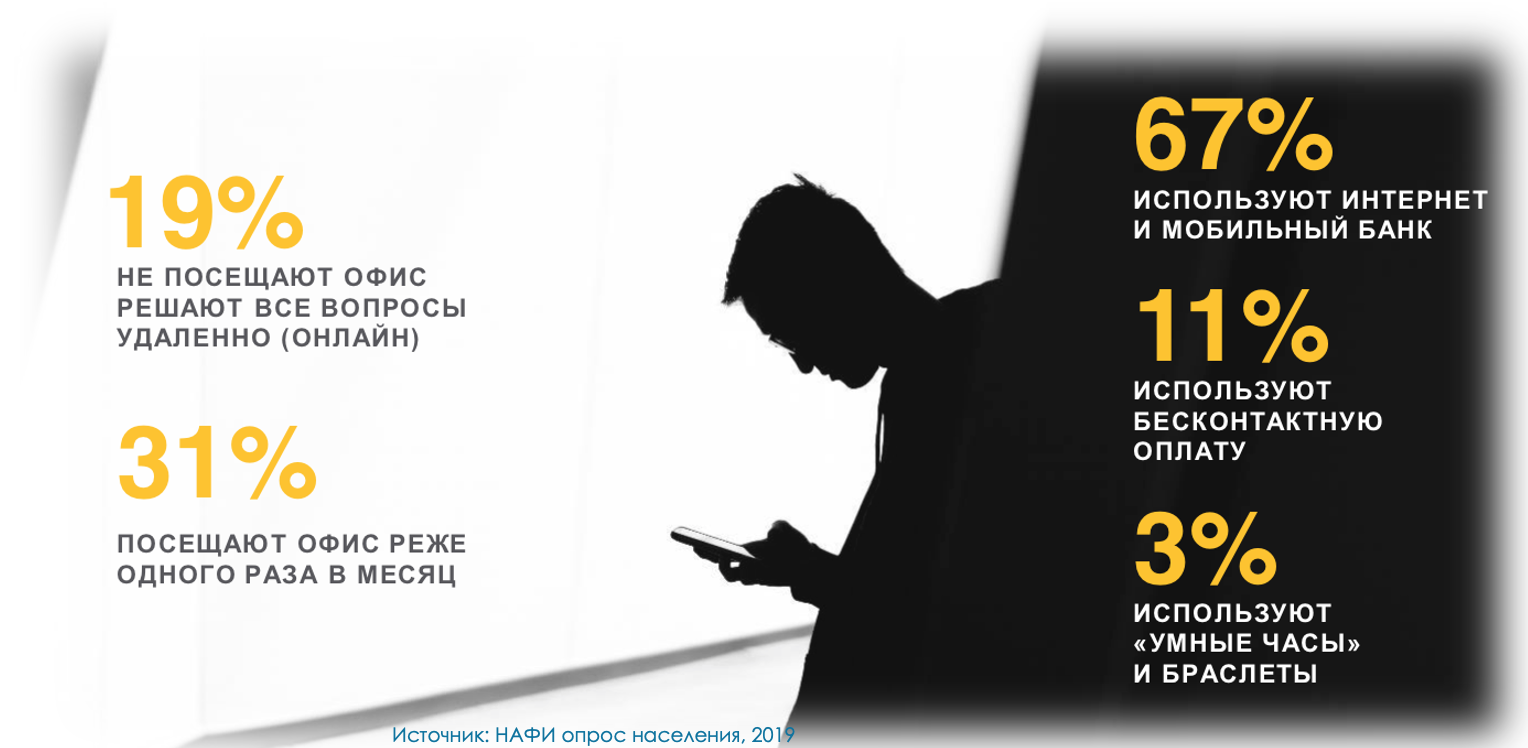 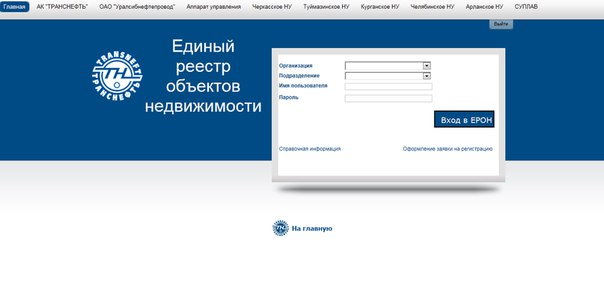 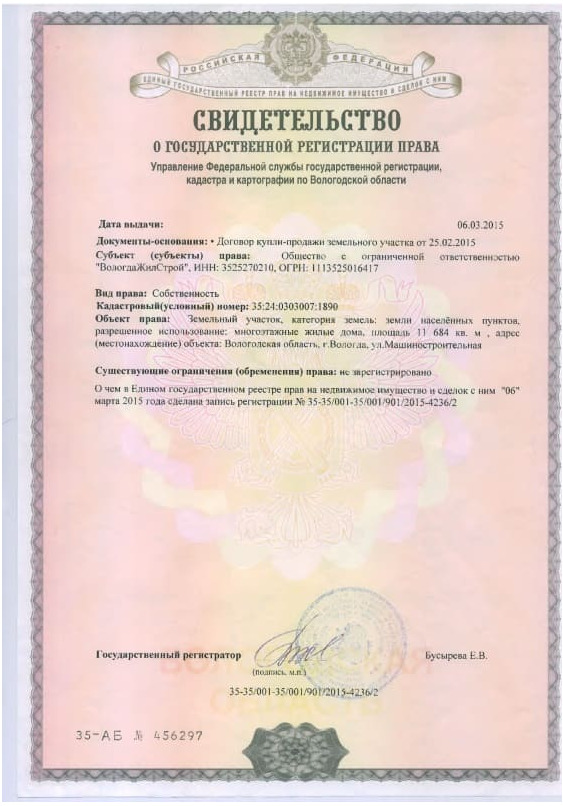 Новая природа реестров
Что такое «истина» и где она хранится?
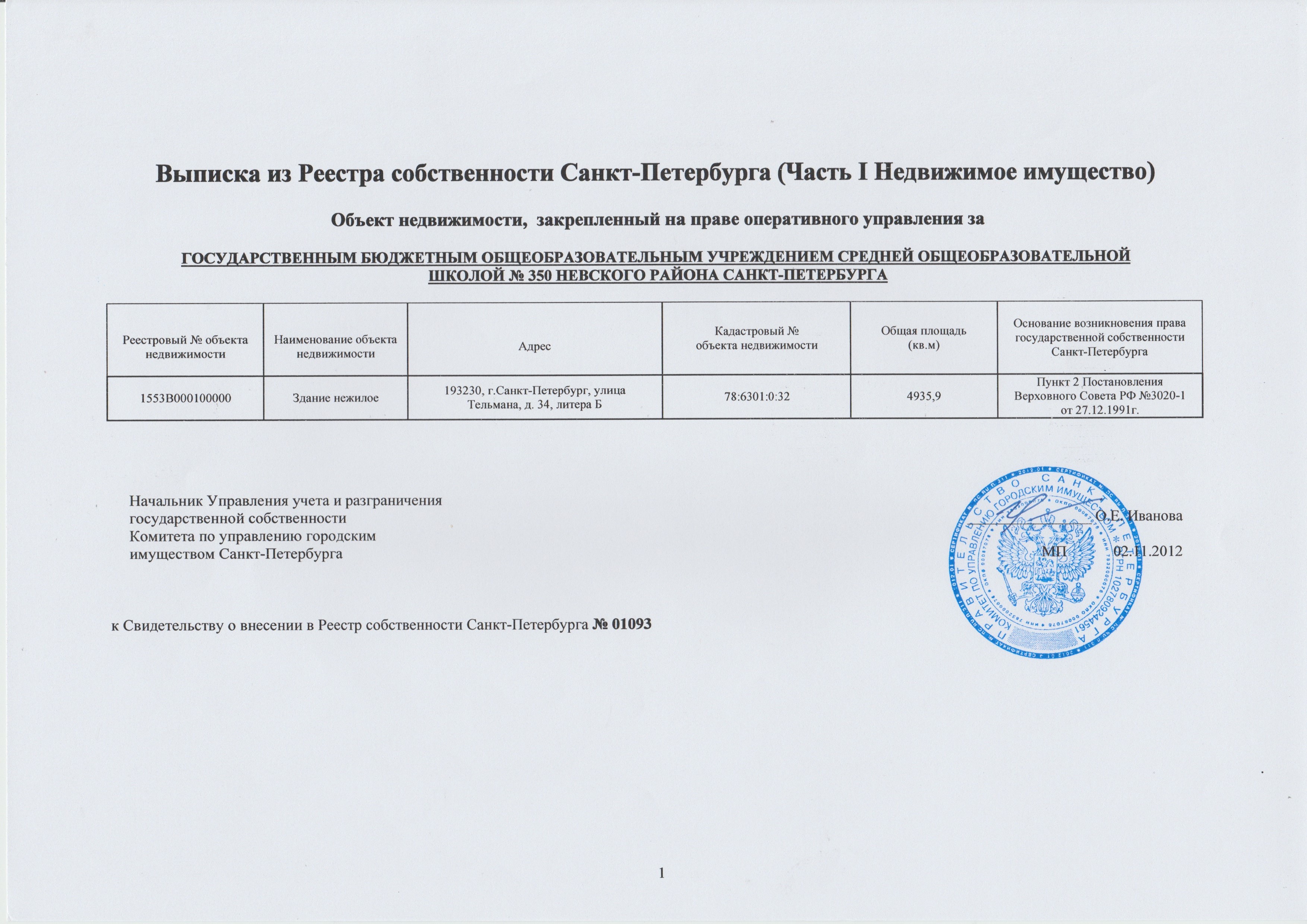 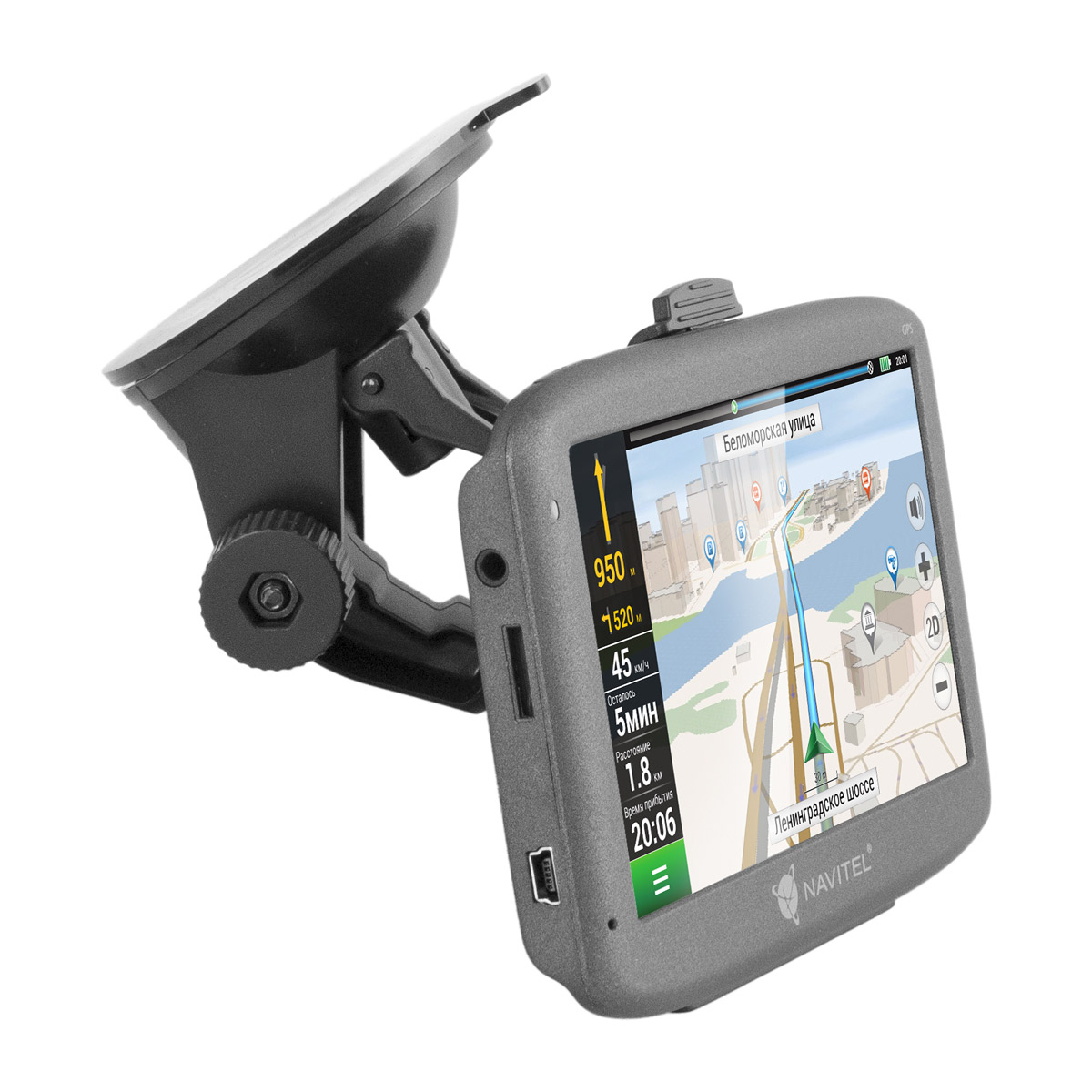 Этика в 5G эпоху
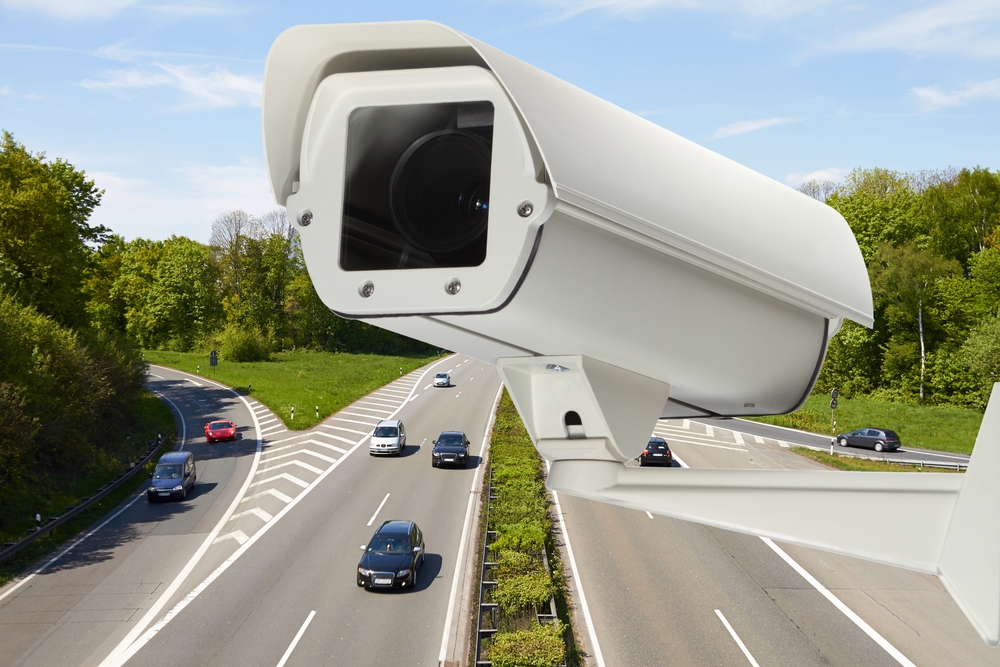 Какие решения допустимы на основе автоматически собранных данных?
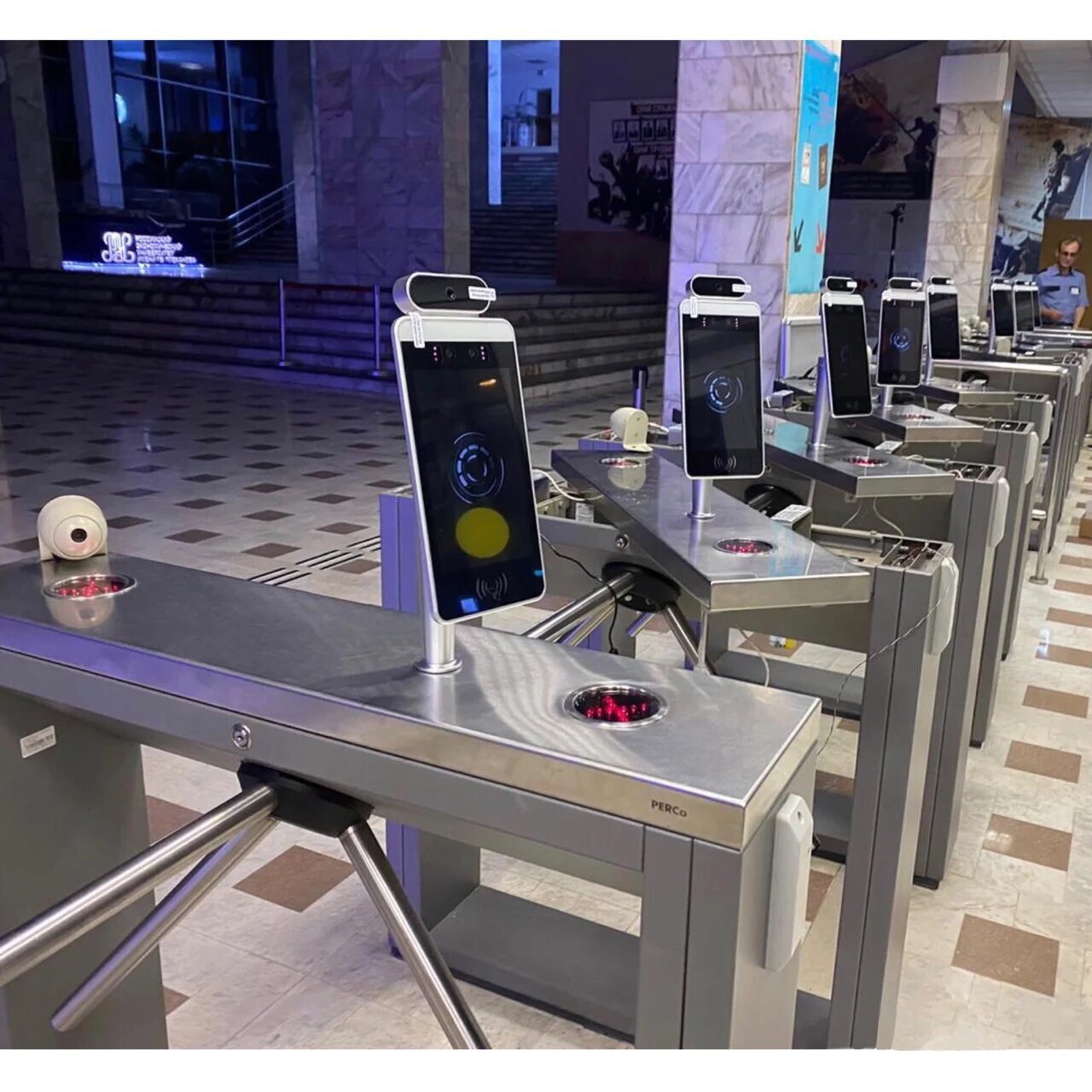 Ошибки ИИ в неэргодичных системах